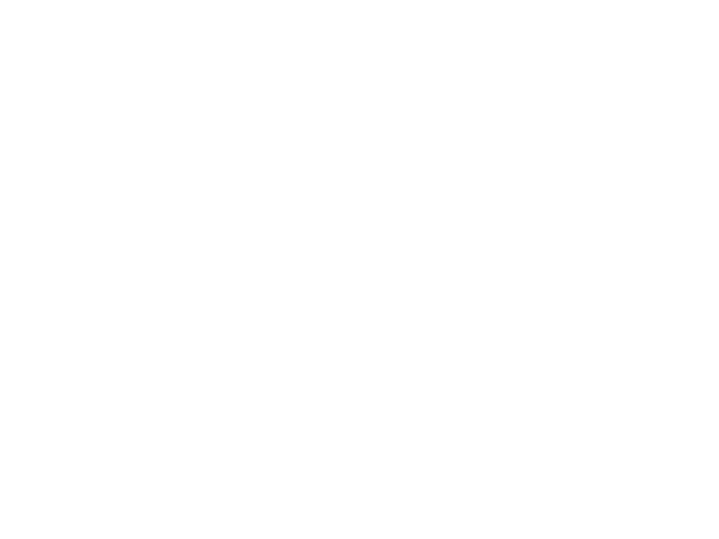 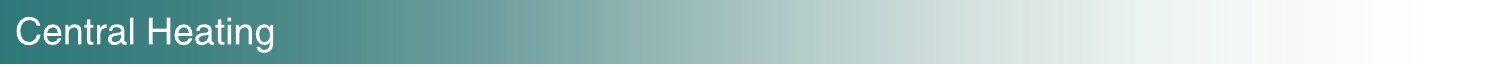 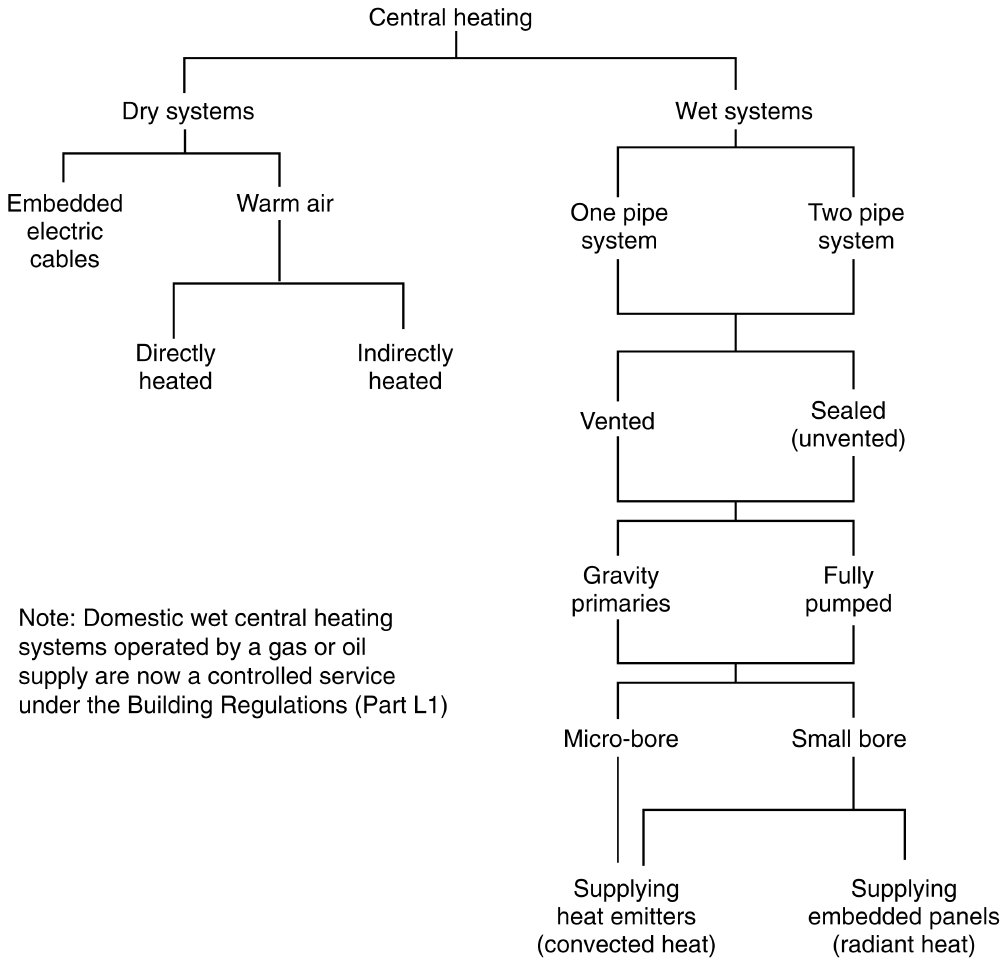 Form Plumbing, 4th  Edition. R. D. Treloar. Page 138
© 2012 Blackwell Publishing Ltd. Published 2012 by Blackwell Publishing Ltd.
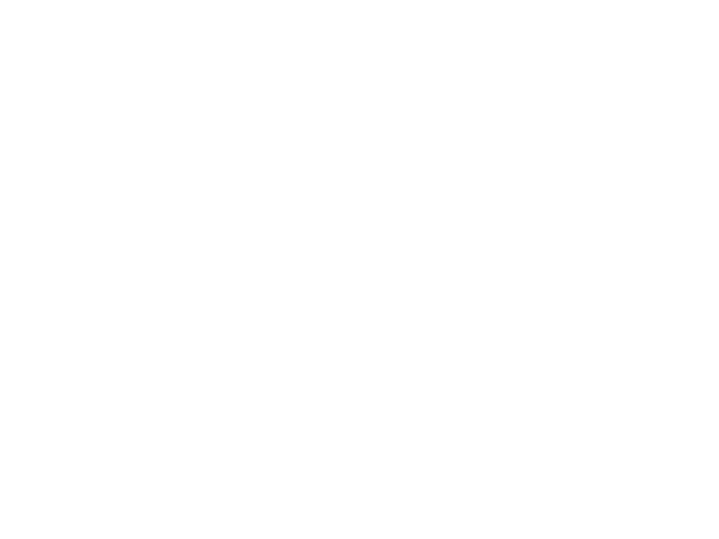 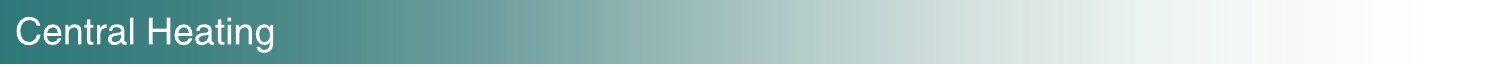 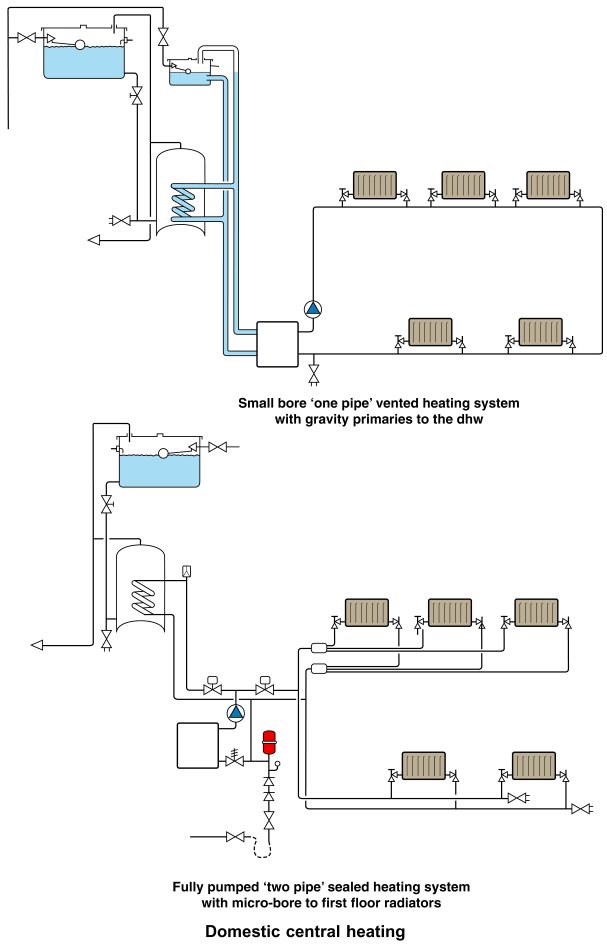 Form Plumbing, 4th  Edition. R. D. Treloar. Page 139
© 2012 Blackwell Publishing Ltd. Published 2012 by Blackwell Publishing Ltd.
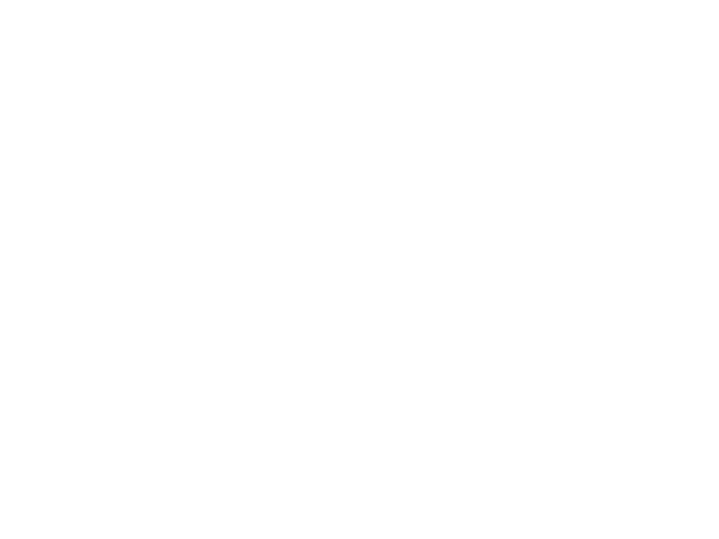 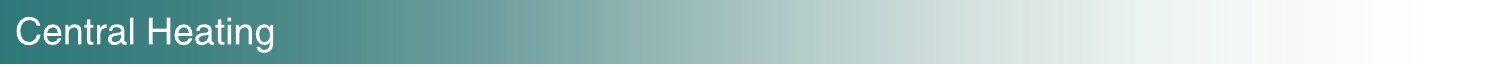 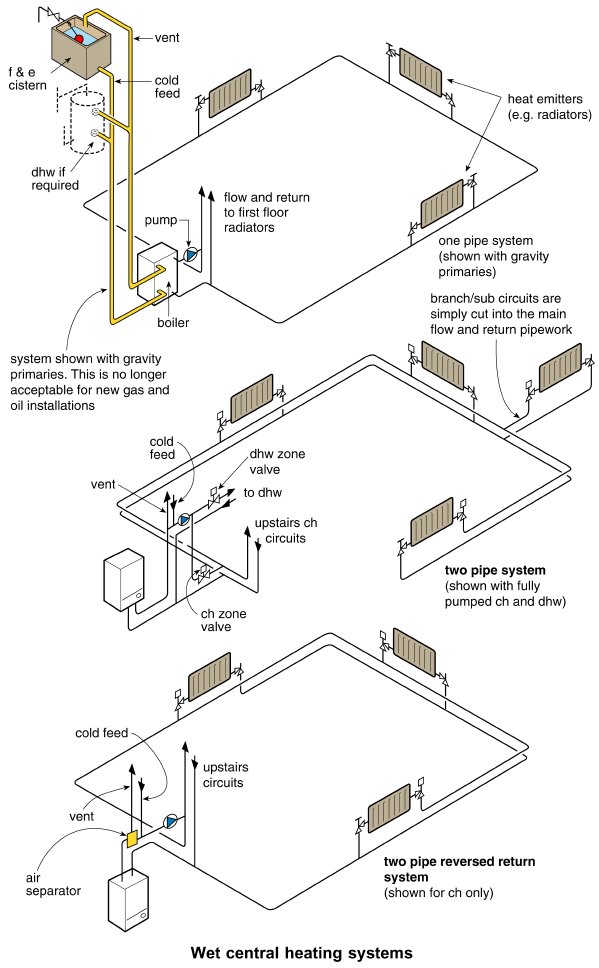 Form Plumbing, 4th  Edition. R. D. Treloar. Page 141
© 2012 Blackwell Publishing Ltd. Published 2012 by Blackwell Publishing Ltd.
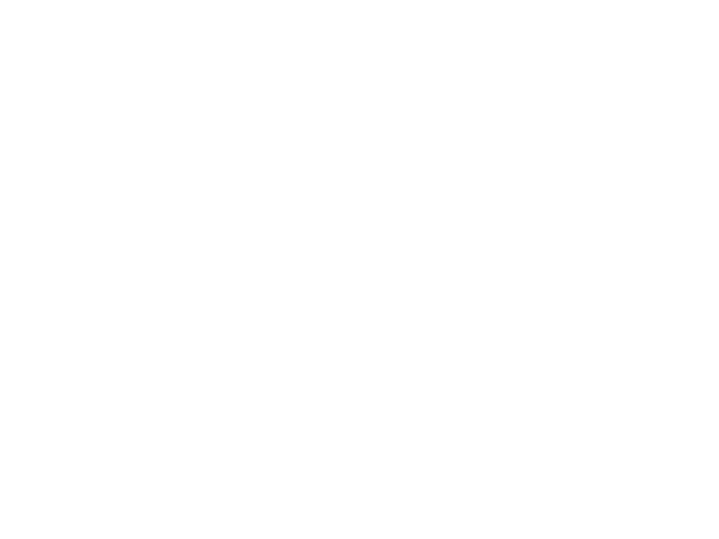 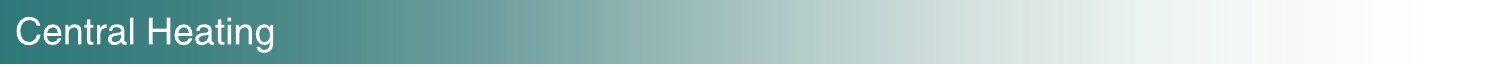 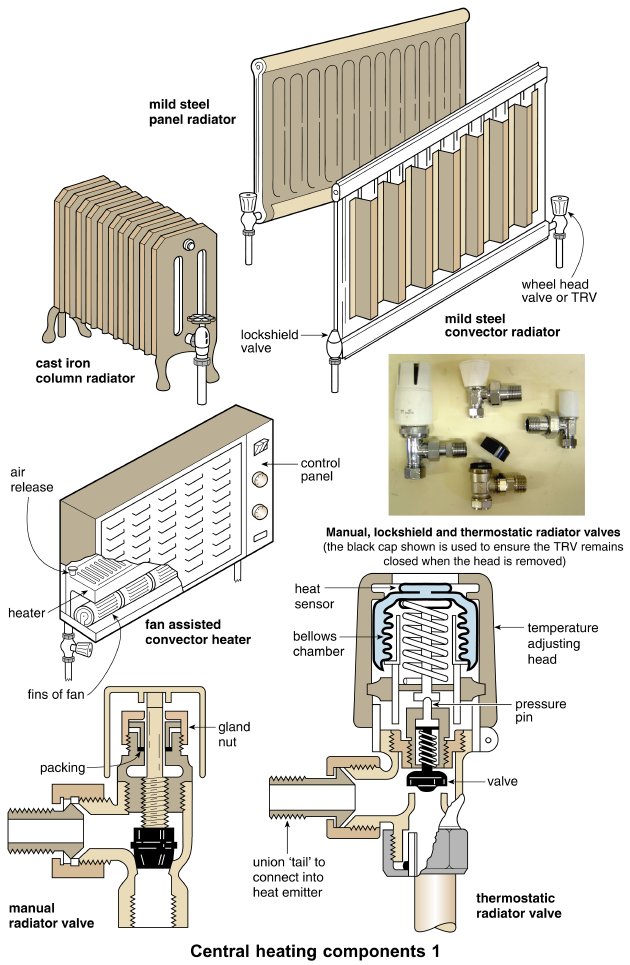 Form Plumbing, 4th  Edition. R. D. Treloar. Page 143
© 2012 Blackwell Publishing Ltd. Published 2012 by Blackwell Publishing Ltd.
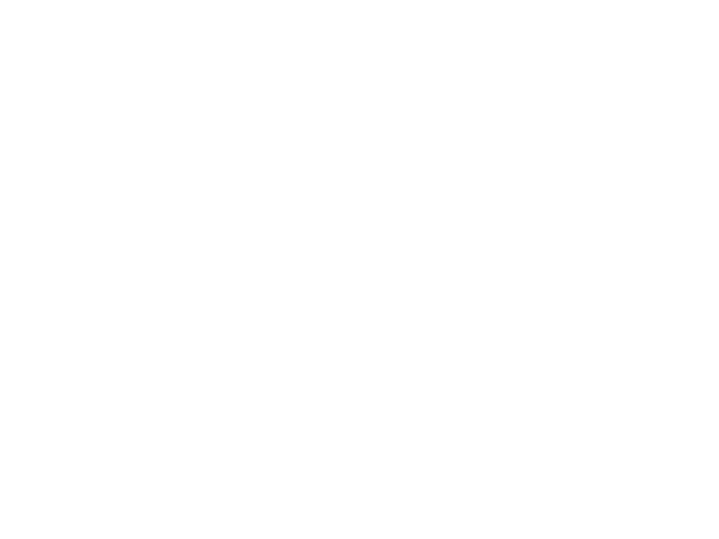 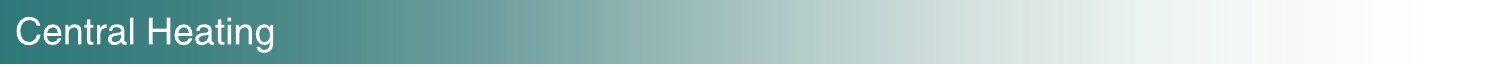 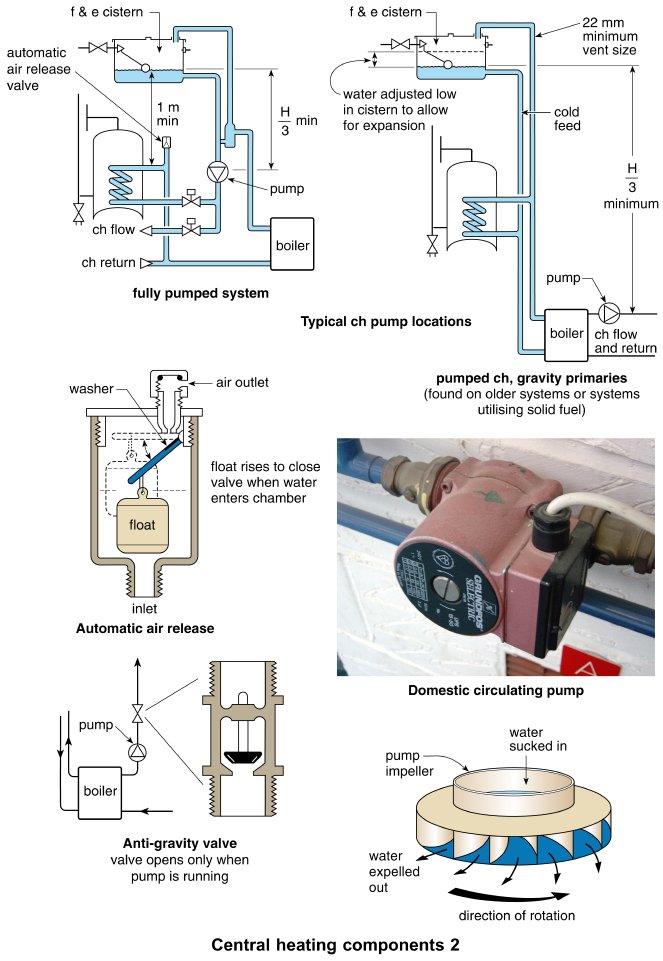 Form Plumbing, 4th  Edition. R. D. Treloar. Page 145
© 2012 Blackwell Publishing Ltd. Published 2012 by Blackwell Publishing Ltd.
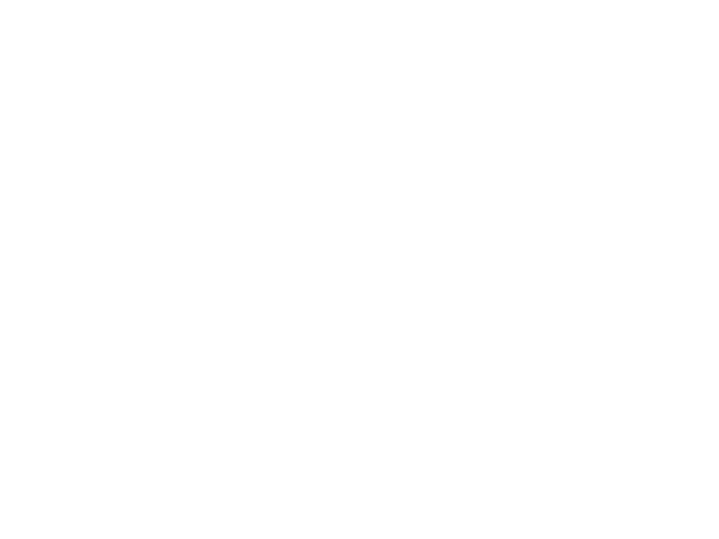 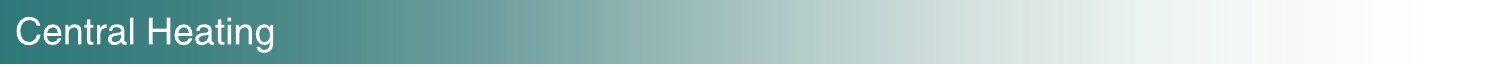 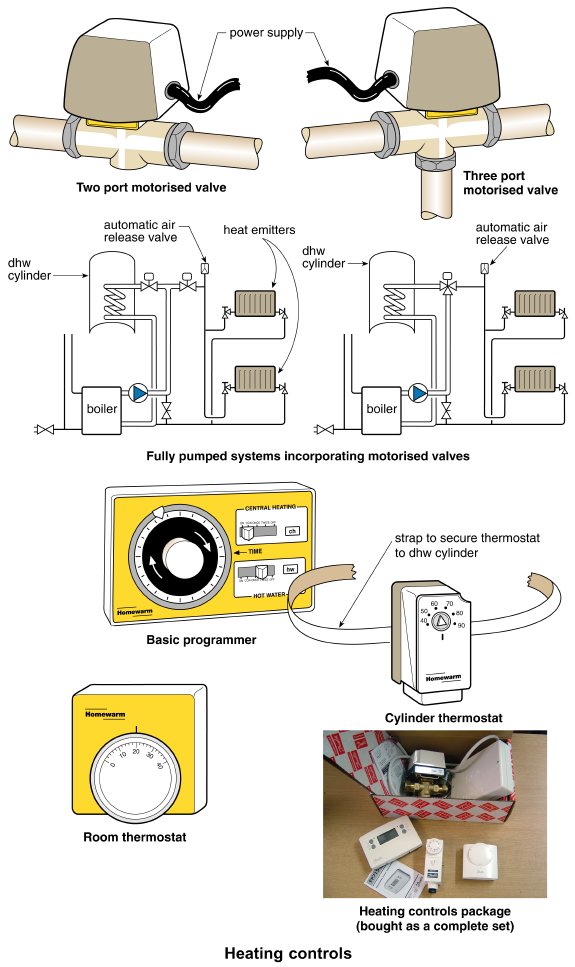 Form Plumbing, 4th  Edition. R. D. Treloar. Page 147
© 2012 Blackwell Publishing Ltd. Published 2012 by Blackwell Publishing Ltd.
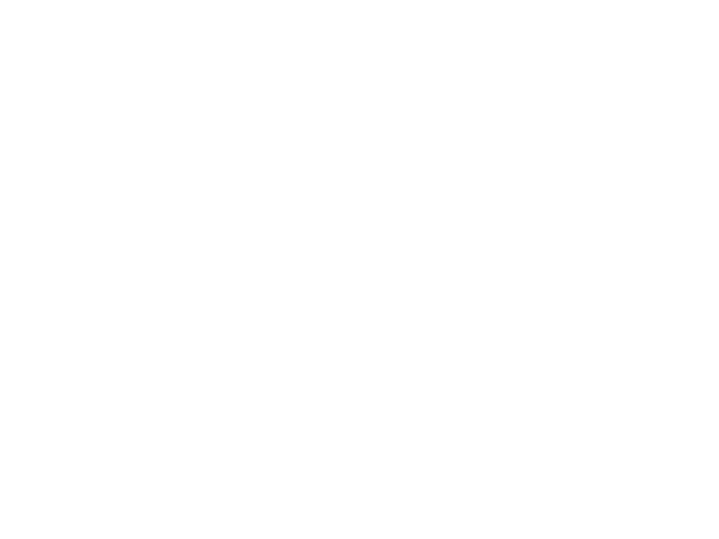 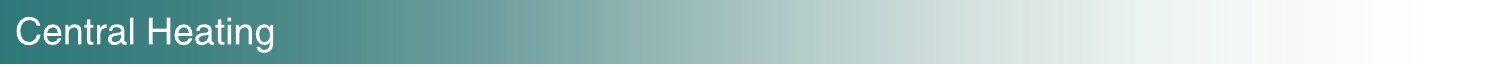 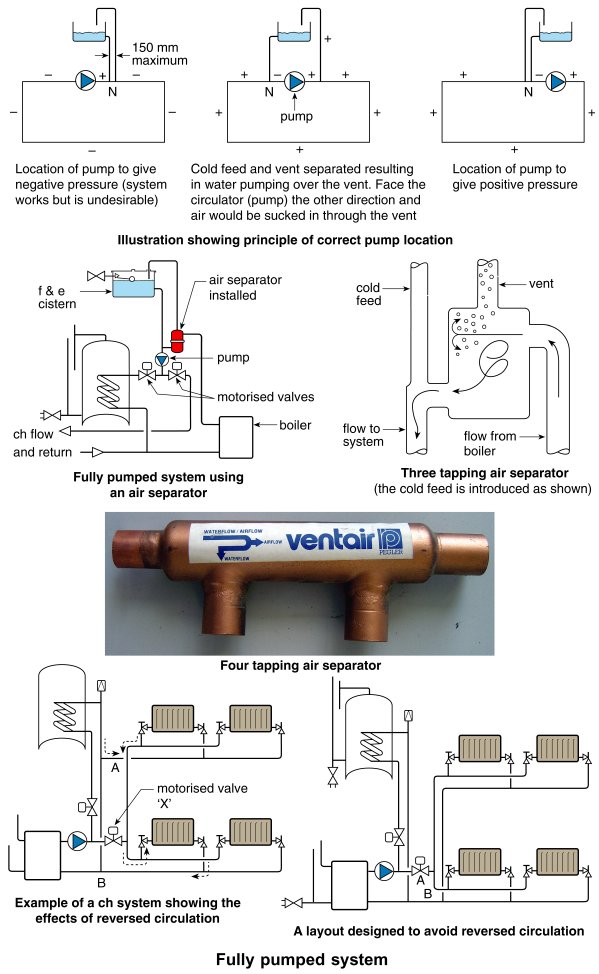 Form Plumbing, 4th  Edition. R. D. Treloar. Page 149
© 2012 Blackwell Publishing Ltd. Published 2012 by Blackwell Publishing Ltd.
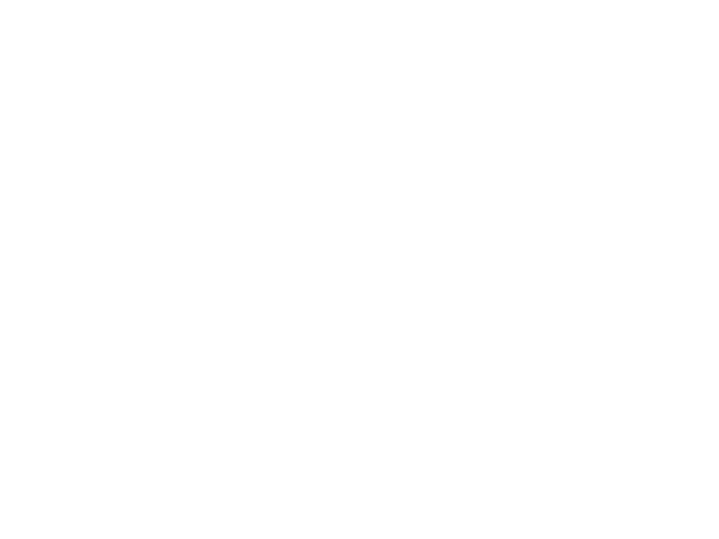 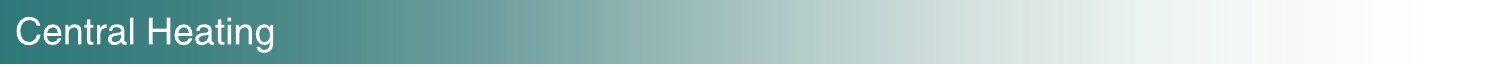 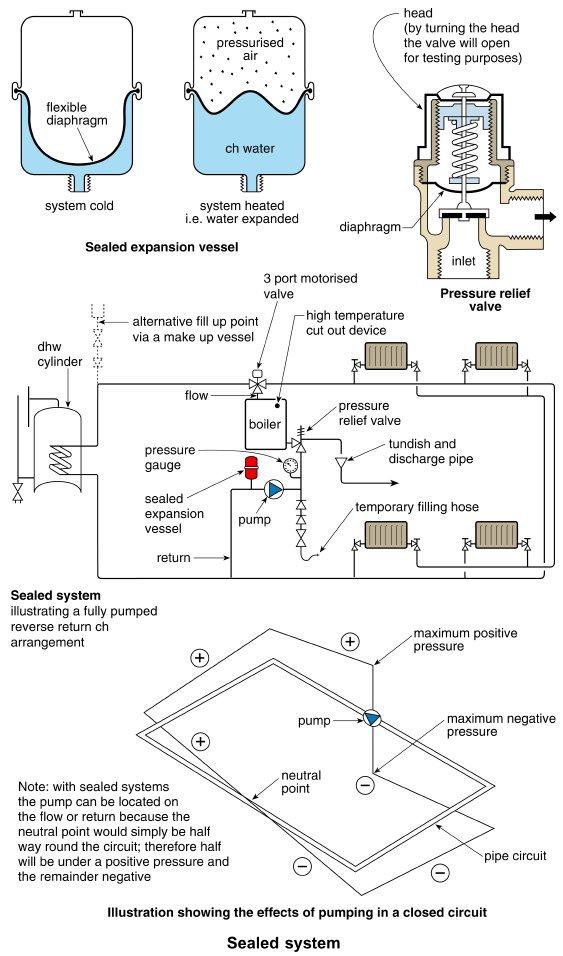 Form Plumbing, 4th  Edition. R. D. Treloar. Page 151
© 2012 Blackwell Publishing Ltd. Published 2012 by Blackwell Publishing Ltd.
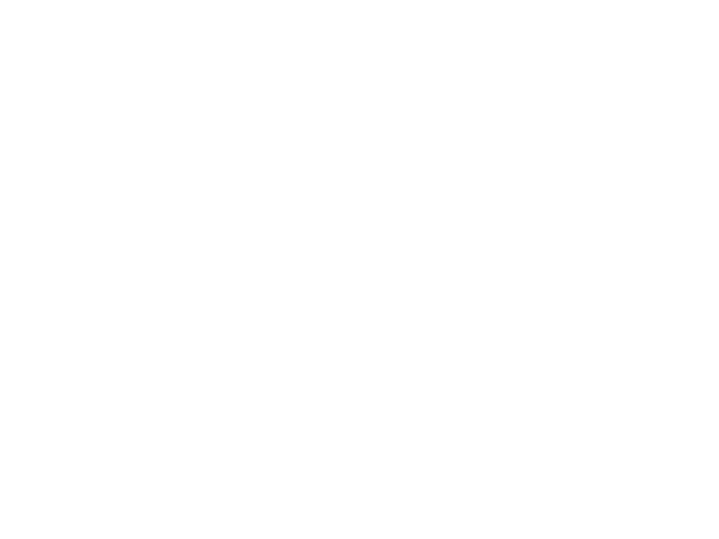 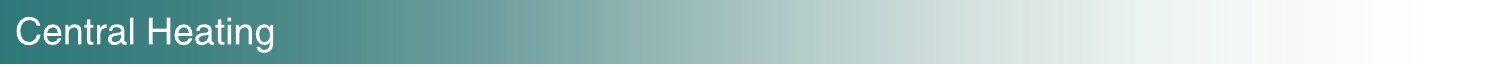 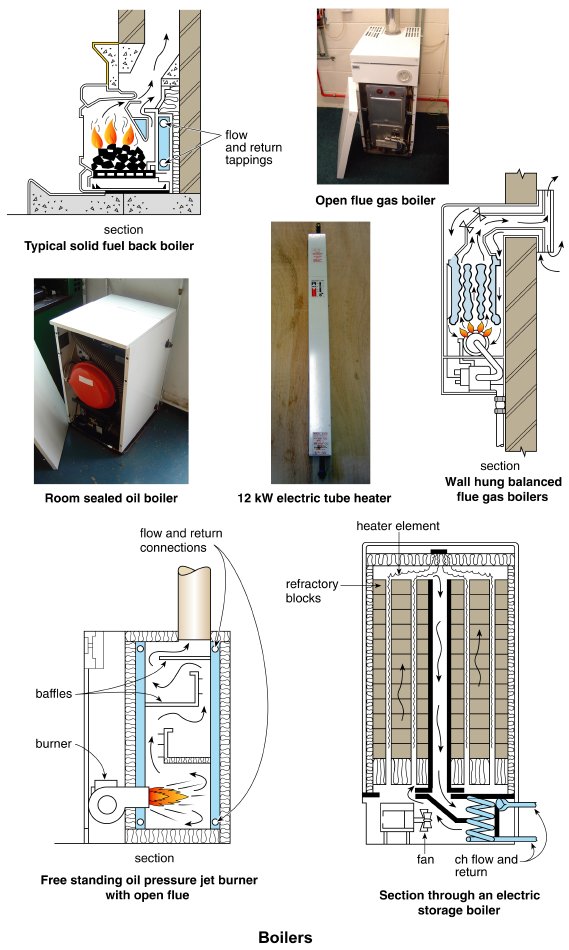 Form Plumbing, 4th  Edition. R. D. Treloar. Page 153
© 2012 Blackwell Publishing Ltd. Published 2012 by Blackwell Publishing Ltd.
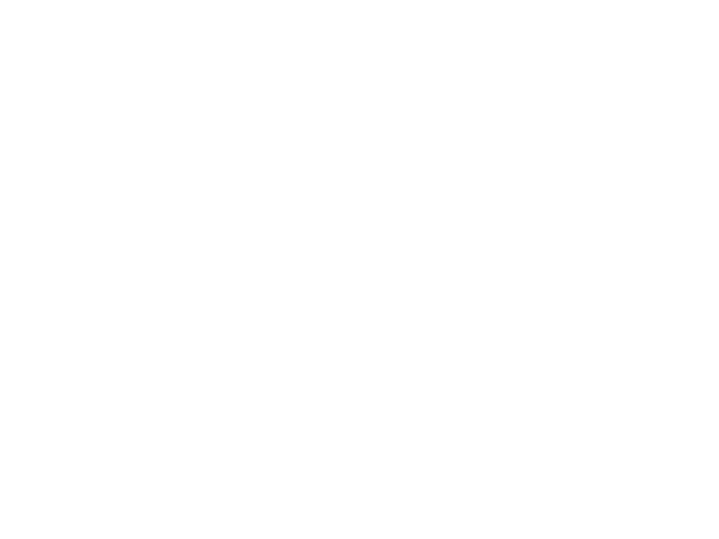 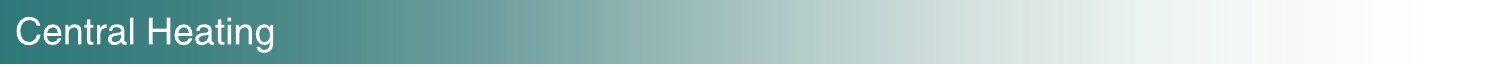 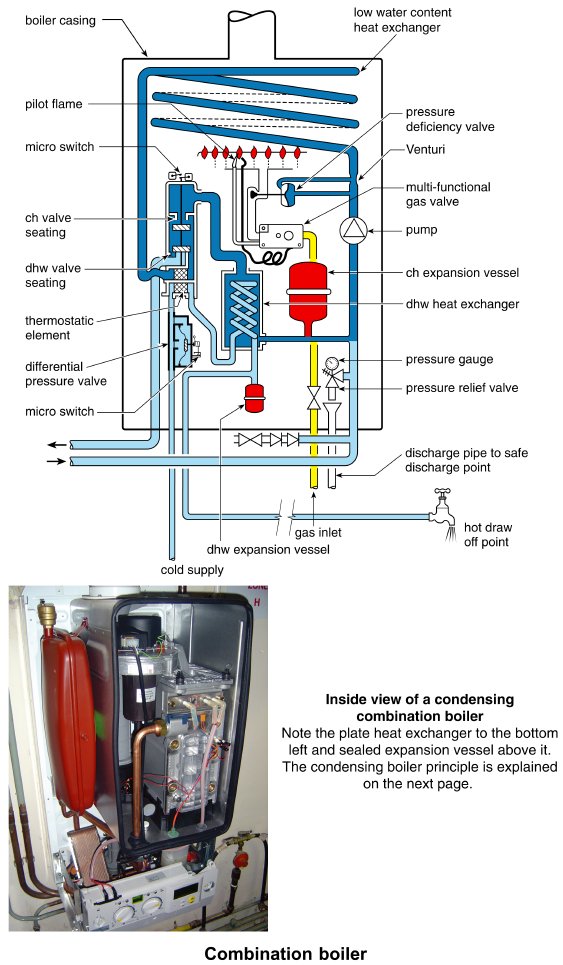 Form Plumbing, 4th  Edition. R. D. Treloar. Page 155
© 2012 Blackwell Publishing Ltd. Published 2012 by Blackwell Publishing Ltd.
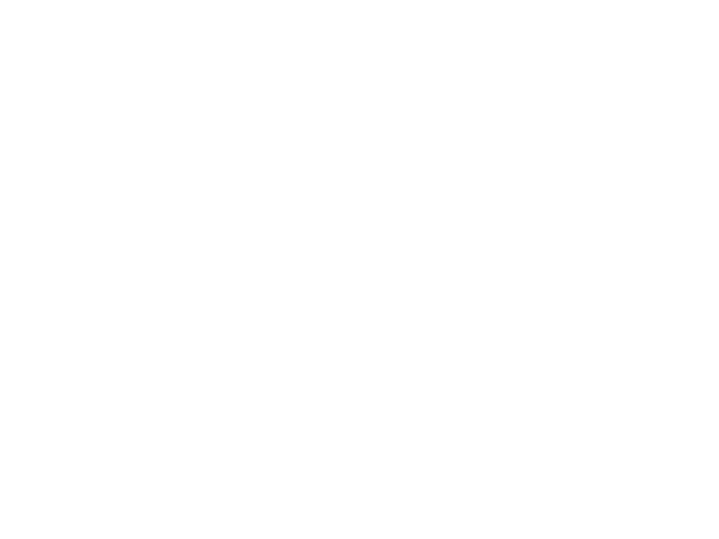 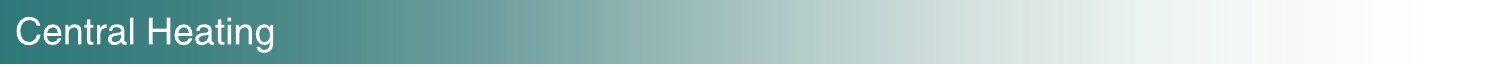 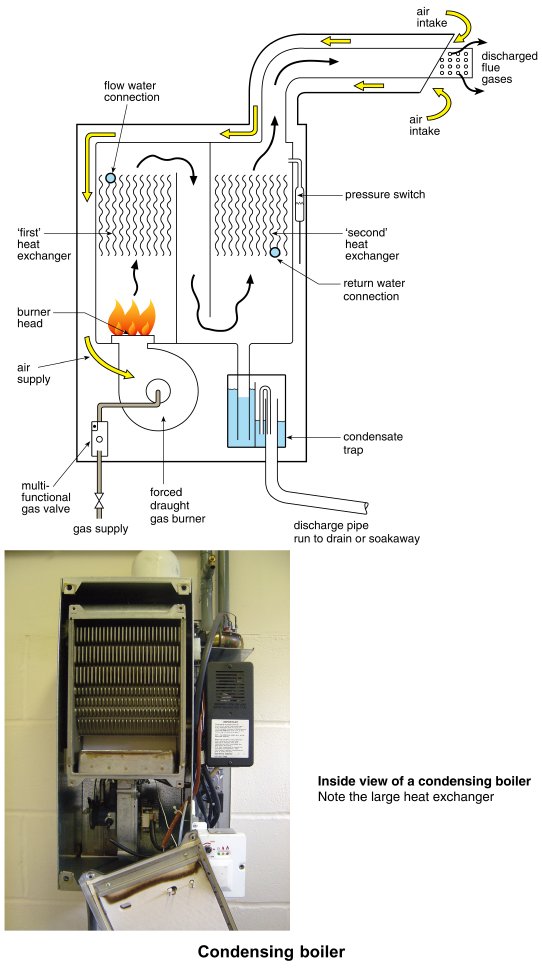 Form Plumbing, 4th  Edition. R. D. Treloar. Page 157
© 2012 Blackwell Publishing Ltd. Published 2012 by Blackwell Publishing Ltd.
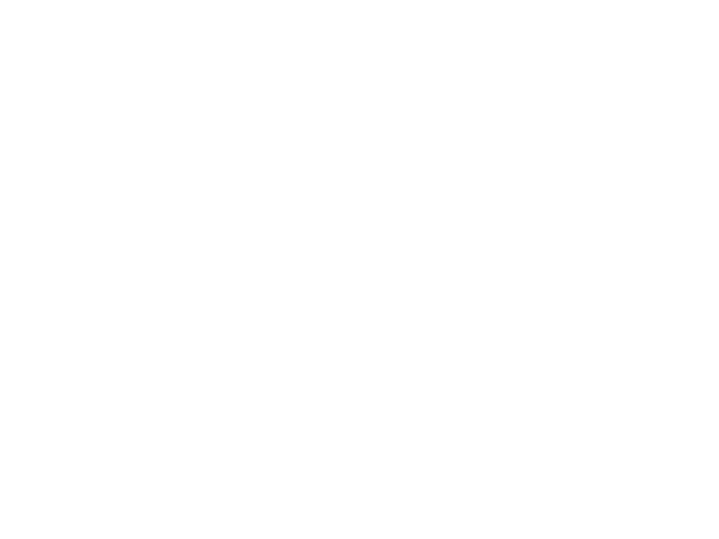 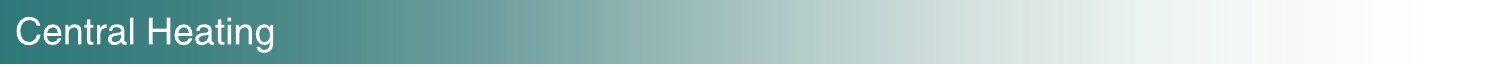 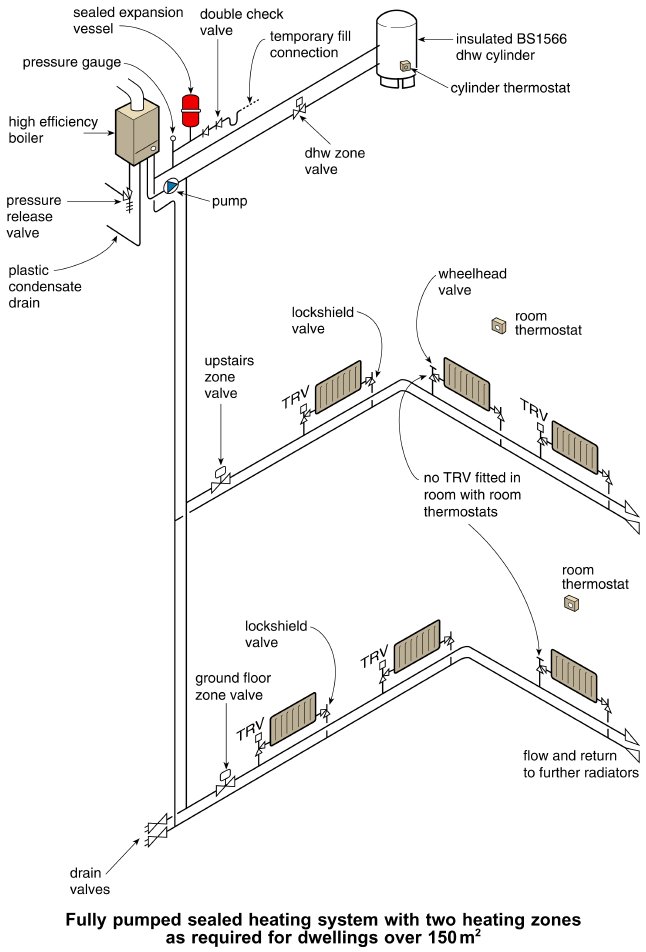 Form Plumbing, 4th  Edition. R. D. Treloar. Page 159
© 2012 Blackwell Publishing Ltd. Published 2012 by Blackwell Publishing Ltd.
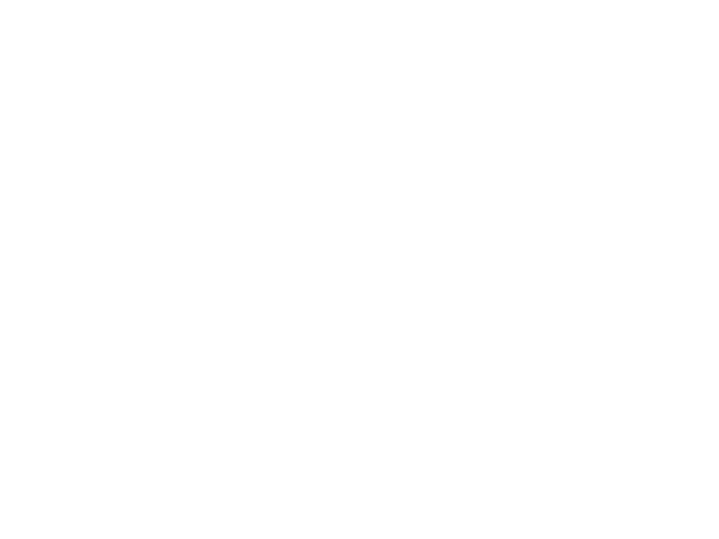 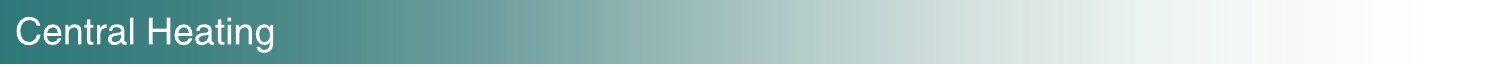 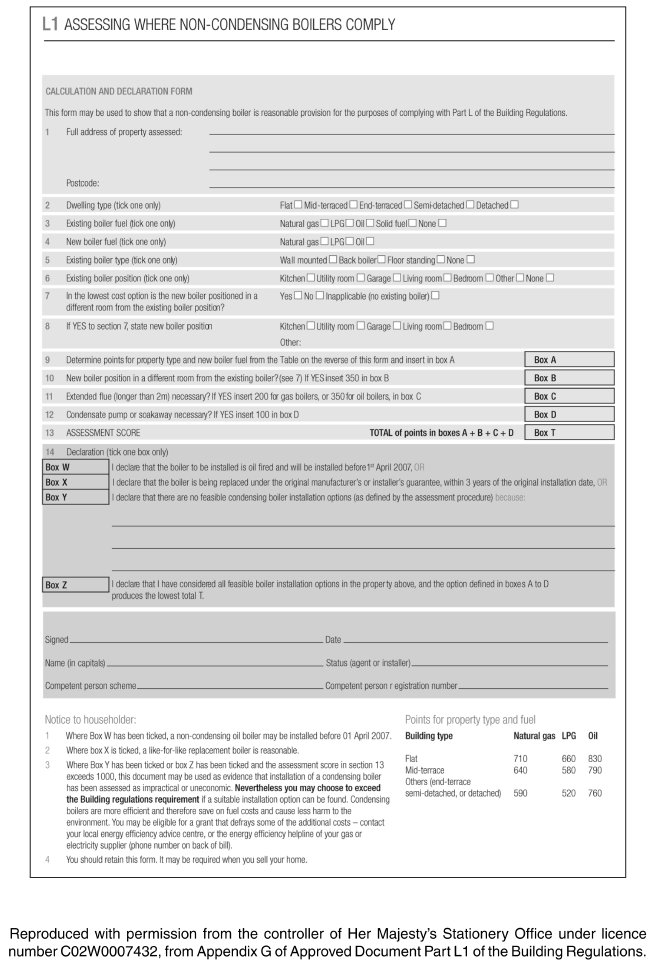 Form Plumbing, 4th  Edition. R. D. Treloar. Page 161
© 2012 Blackwell Publishing Ltd. Published 2012 by Blackwell Publishing Ltd.
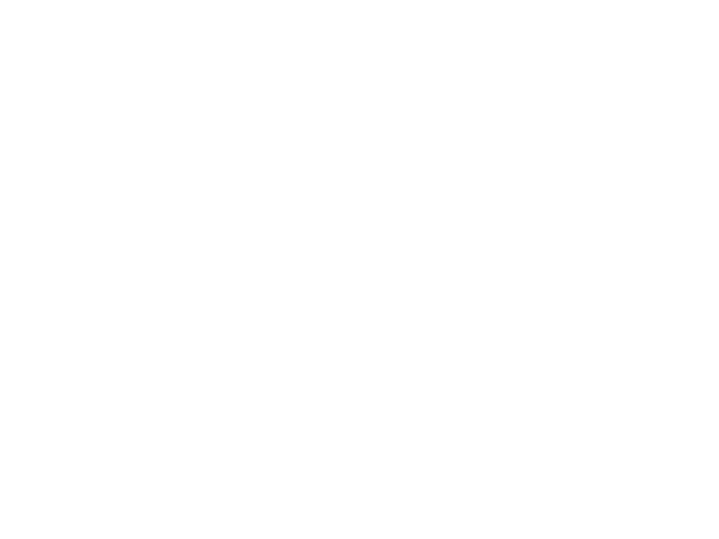 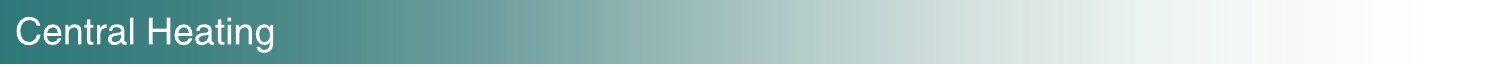 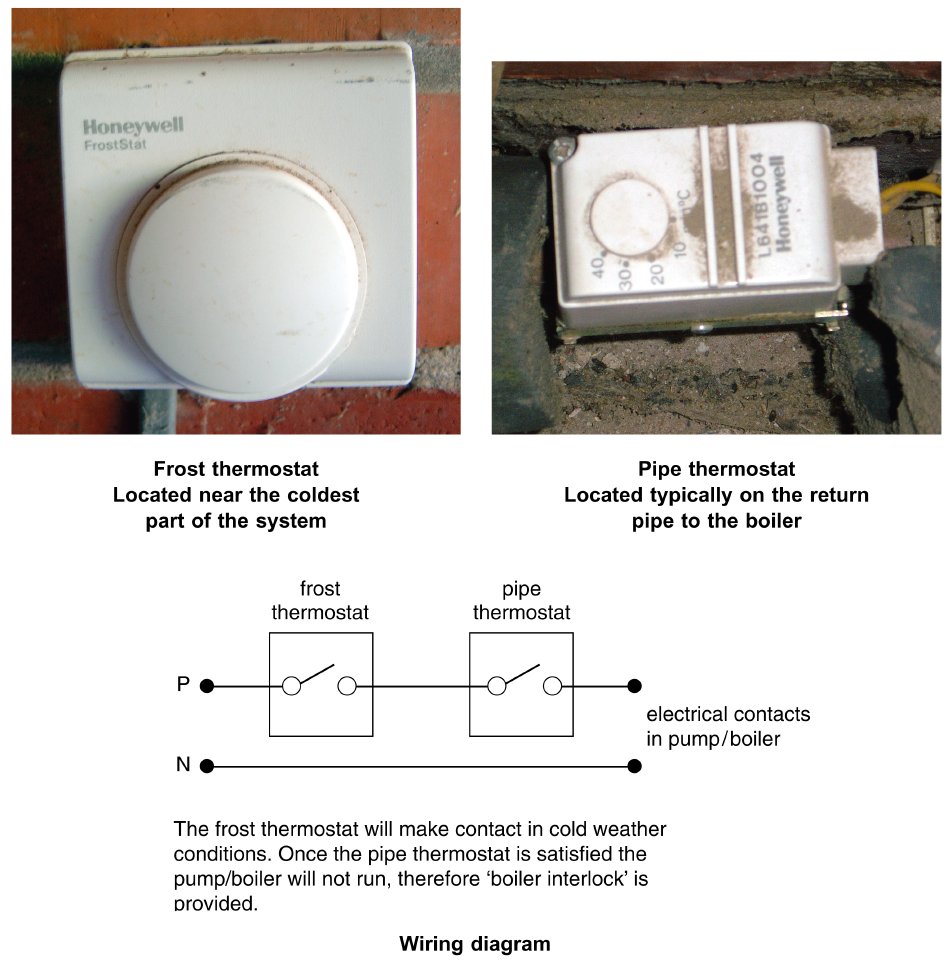 Form Plumbing, 4th  Edition. R. D. Treloar. Page 163
© 2012 Blackwell Publishing Ltd. Published 2012 by Blackwell Publishing Ltd.
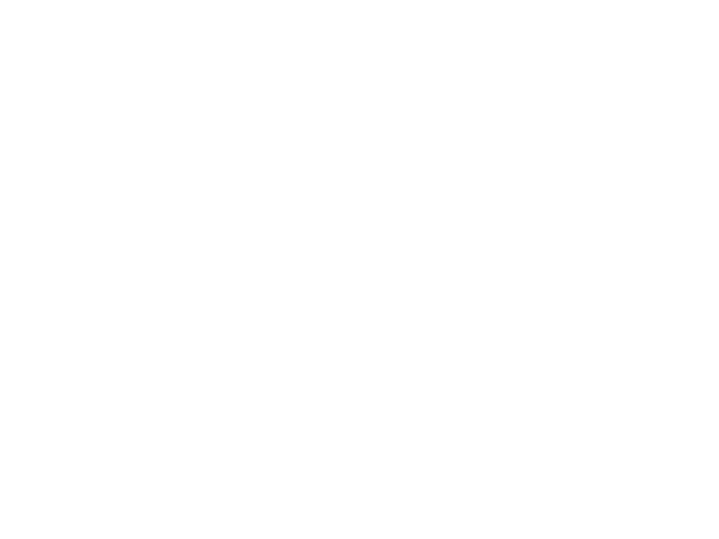 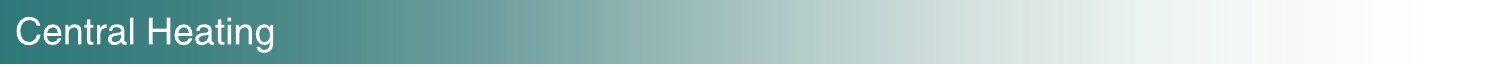 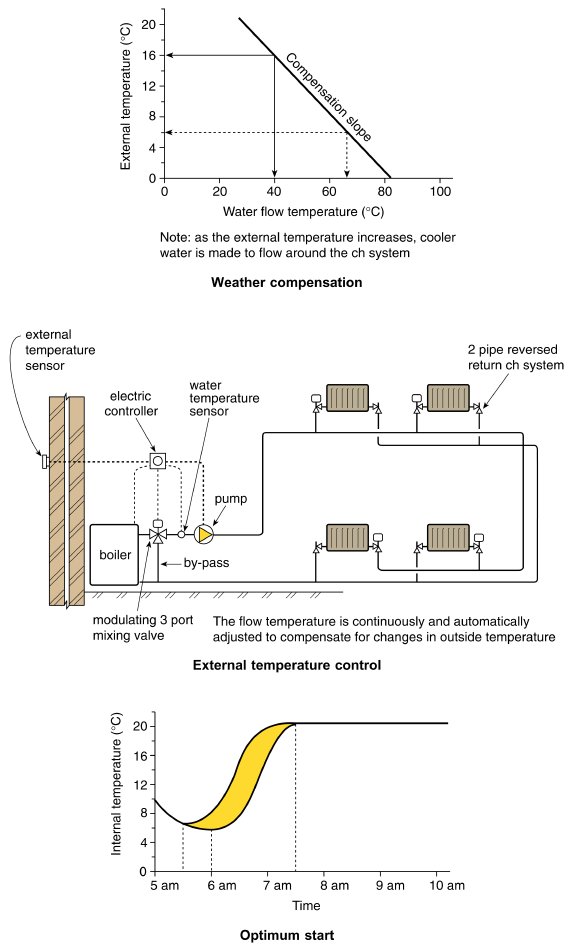 Form Plumbing, 4th  Edition. R. D. Treloar. Page 165
© 2012 Blackwell Publishing Ltd. Published 2012 by Blackwell Publishing Ltd.
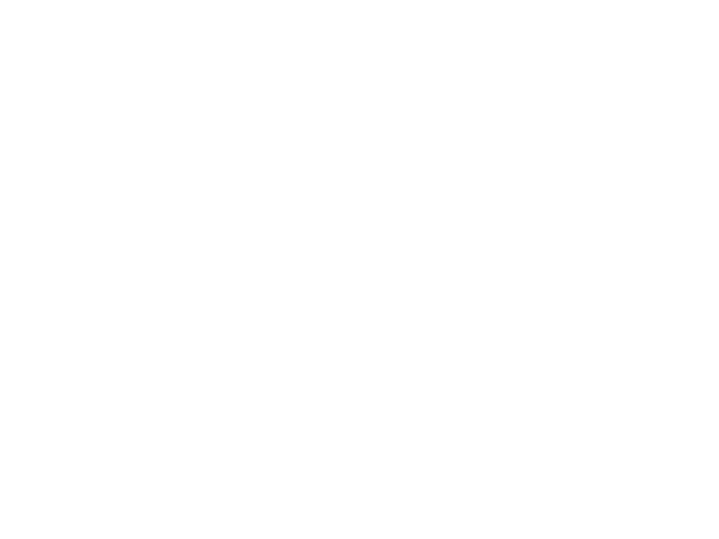 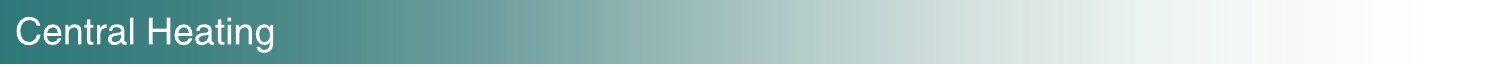 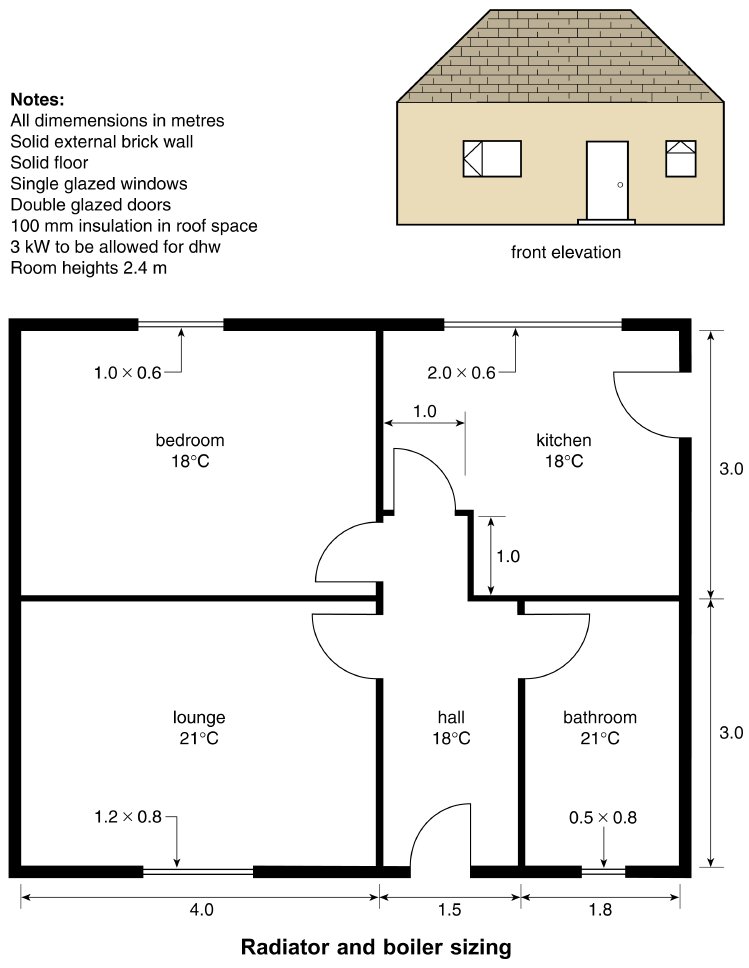 Form Plumbing, 4th  Edition. R. D. Treloar. Page 167
© 2012 Blackwell Publishing Ltd. Published 2012 by Blackwell Publishing Ltd.
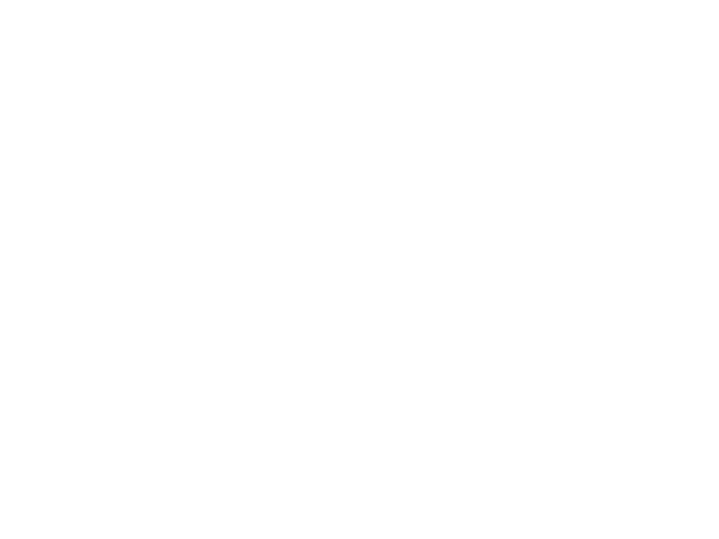 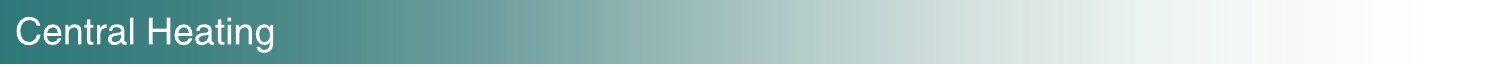 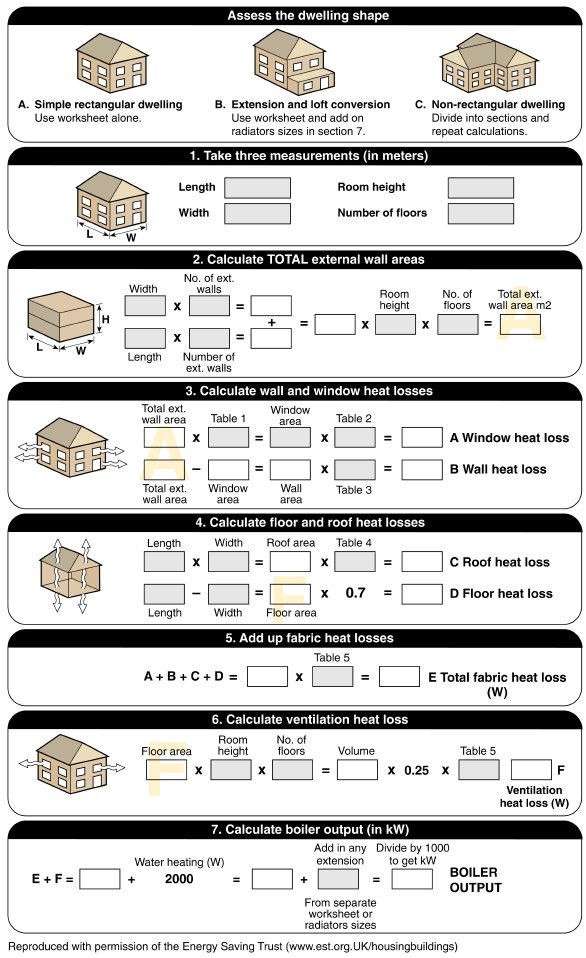 Form Plumbing, 4th  Edition. R. D. Treloar. Page 171
© 2012 Blackwell Publishing Ltd. Published 2012 by Blackwell Publishing Ltd.
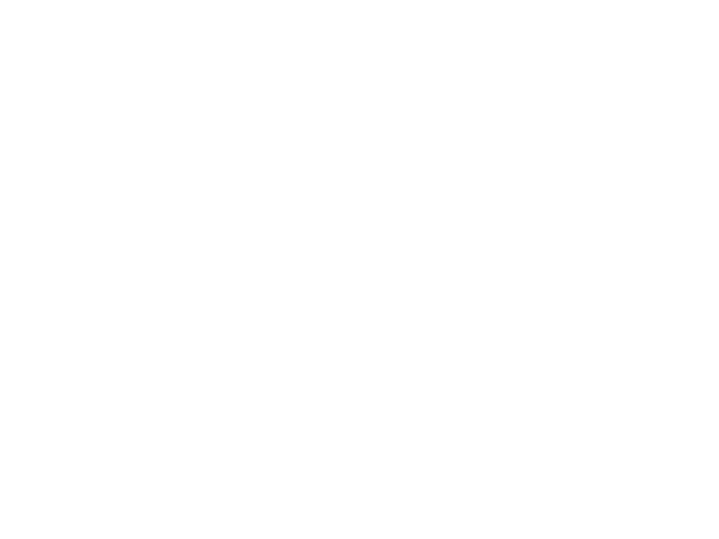 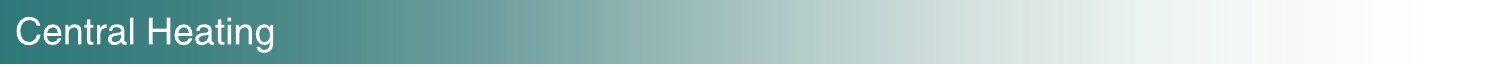 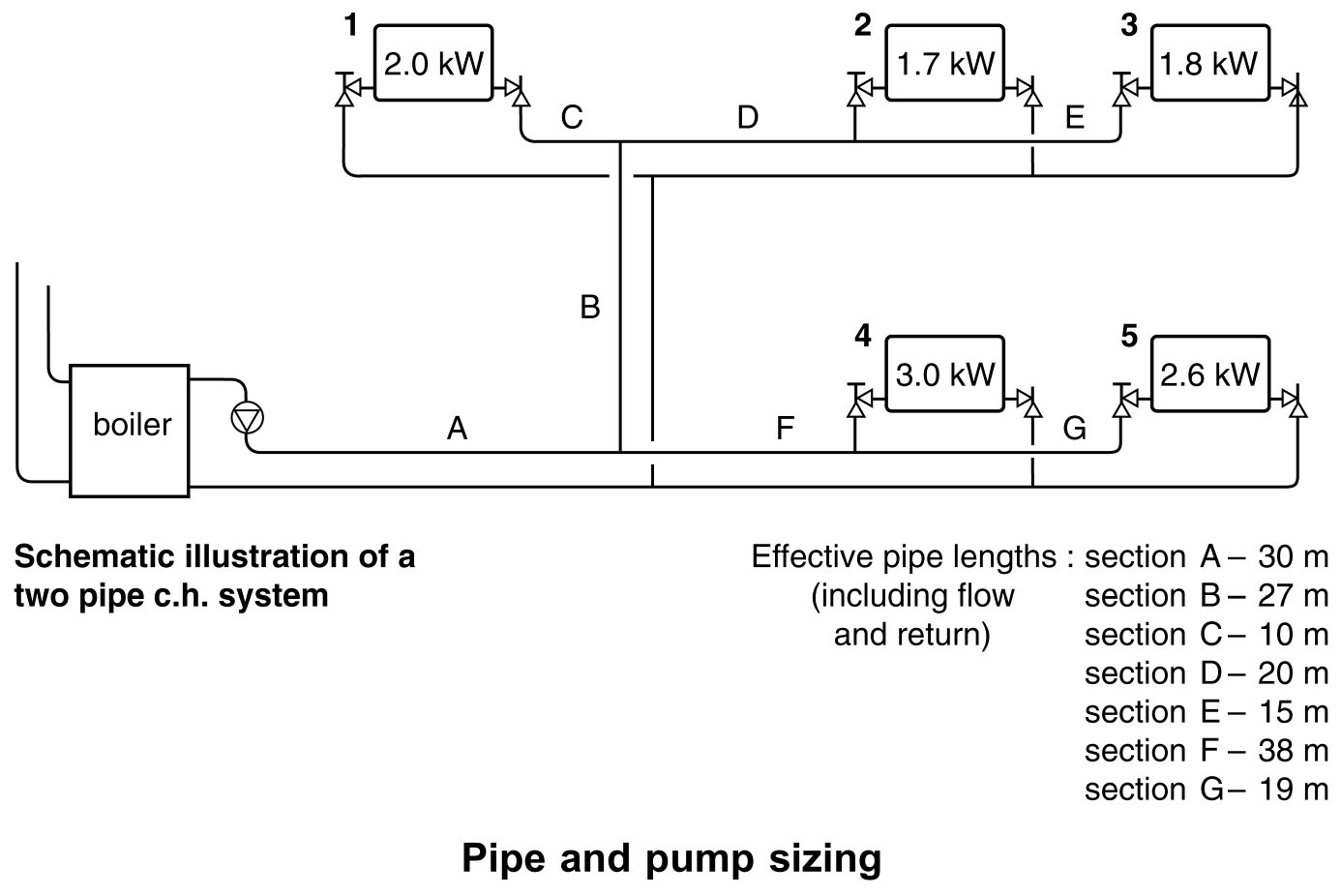 Form Plumbing, 4th  Edition. R. D. Treloar. Page 173
© 2012 Blackwell Publishing Ltd. Published 2012 by Blackwell Publishing Ltd.
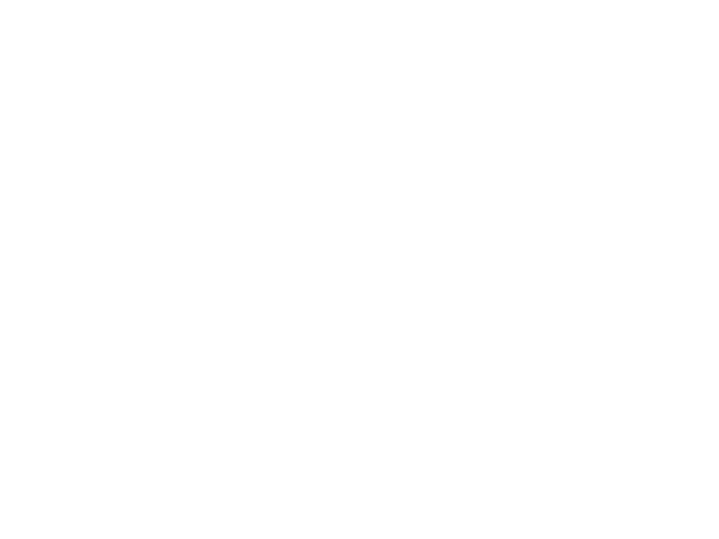 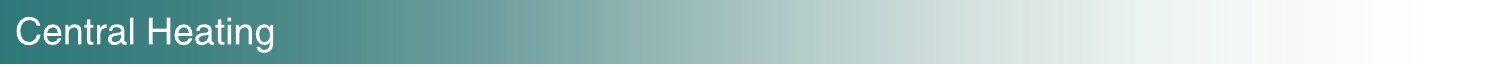 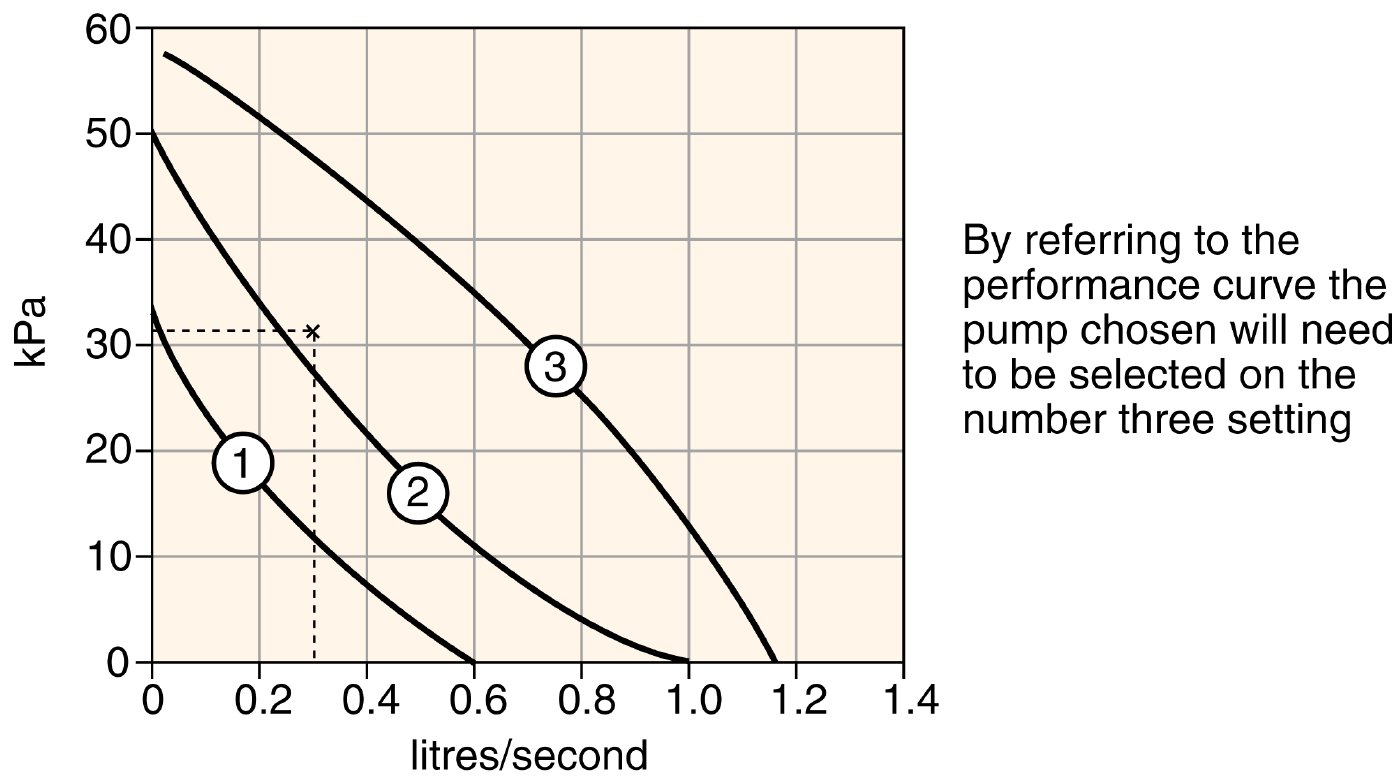 Form Plumbing, 4th  Edition. R. D. Treloar. Page 175
© 2012 Blackwell Publishing Ltd. Published 2012 by Blackwell Publishing Ltd.
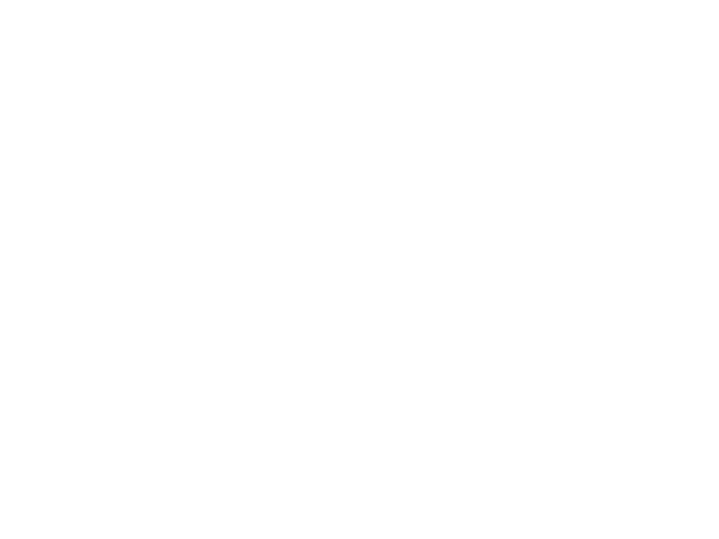 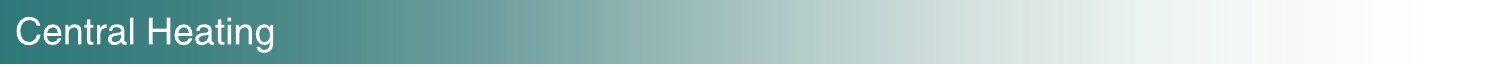 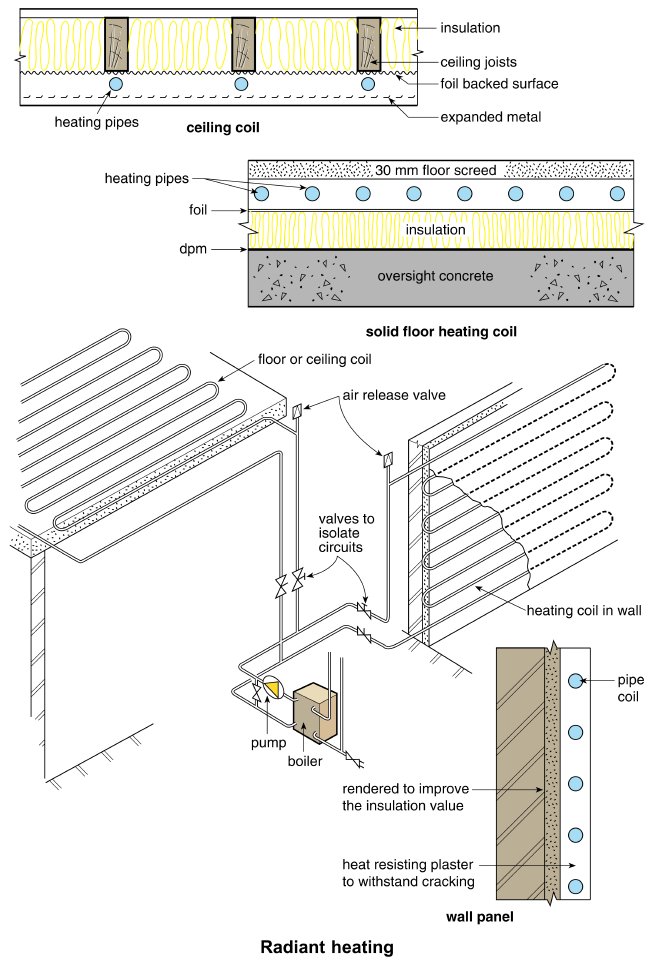 Form Plumbing, 4th  Edition. R. D. Treloar. Page 177
© 2012 Blackwell Publishing Ltd. Published 2012 by Blackwell Publishing Ltd.
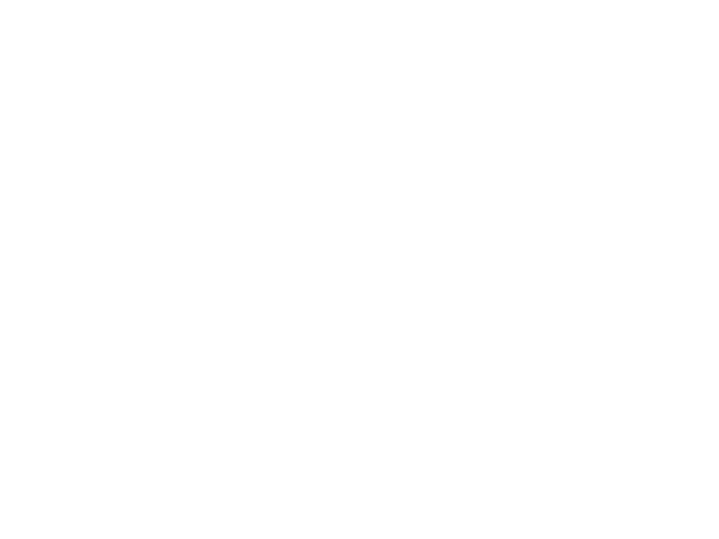 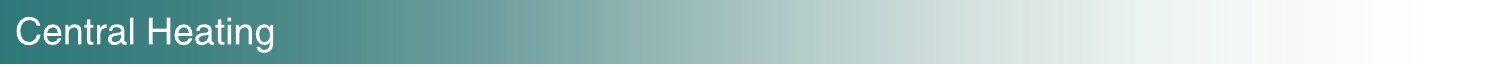 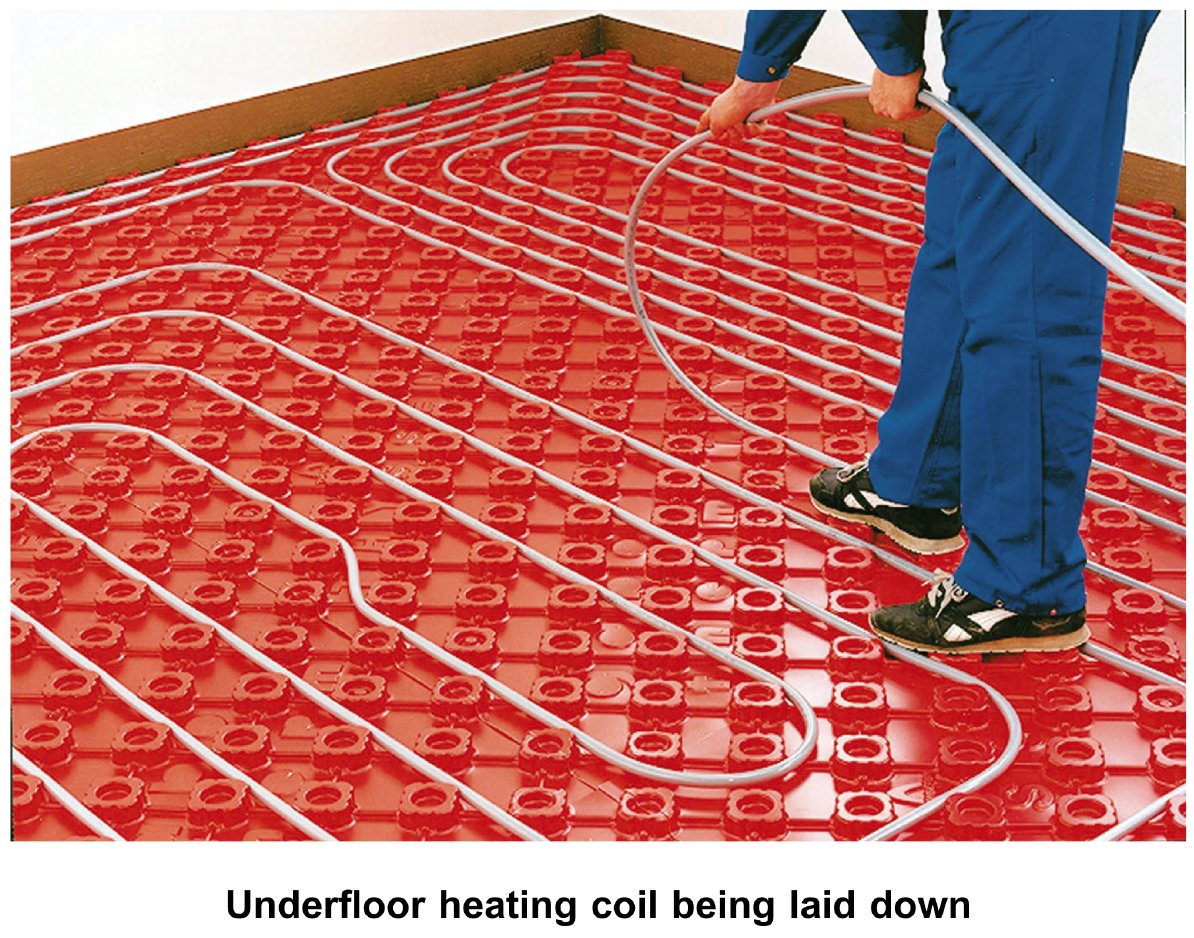 Form Plumbing, 4th  Edition. R. D. Treloar. Page 179
© 2012 Blackwell Publishing Ltd. Published 2012 by Blackwell Publishing Ltd.
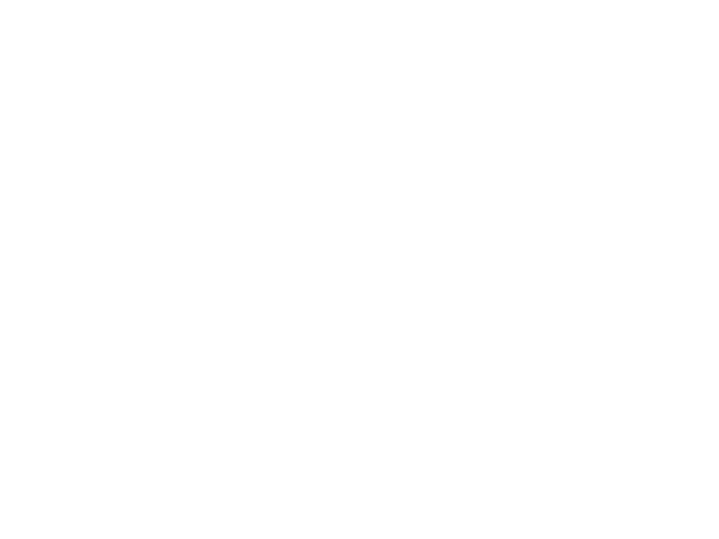 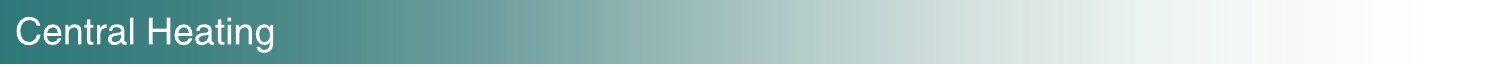 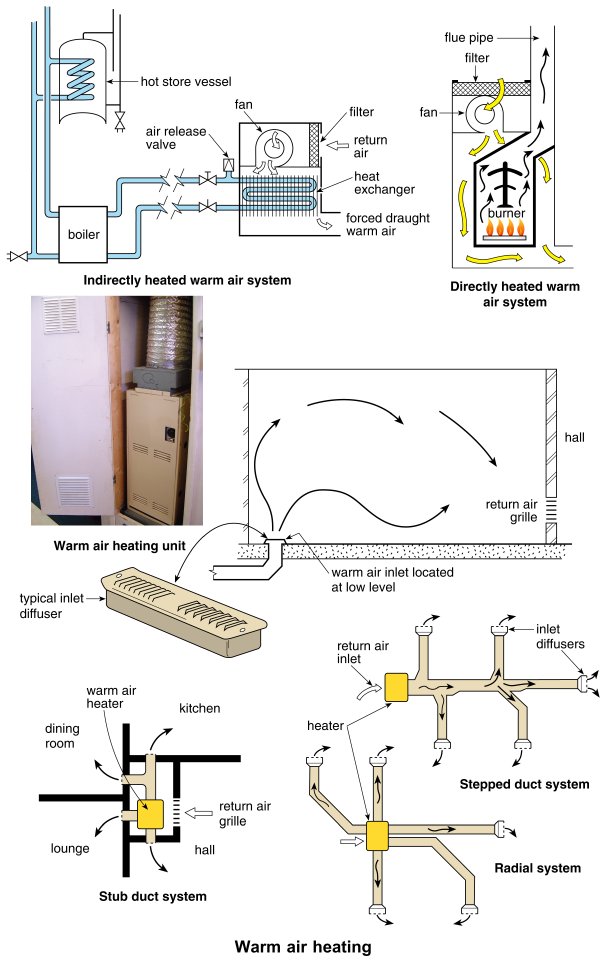 Form Plumbing, 4th  Edition. R. D. Treloar. Page 181
© 2012 Blackwell Publishing Ltd. Published 2012 by Blackwell Publishing Ltd.
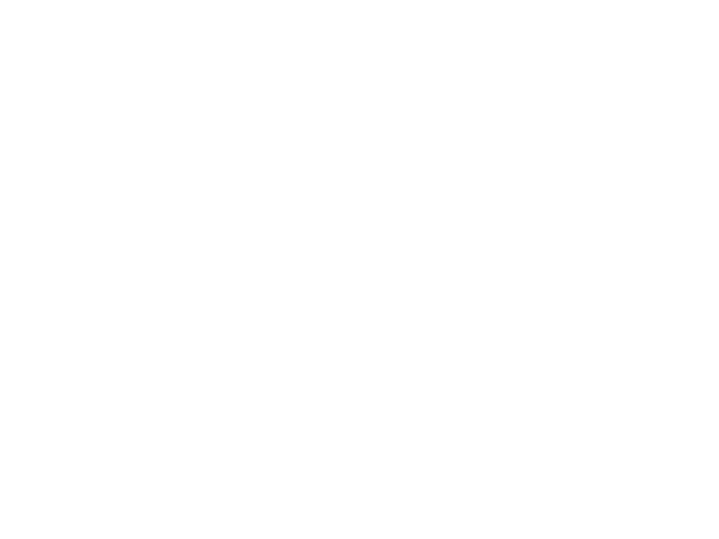 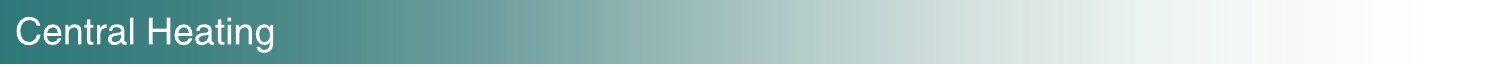 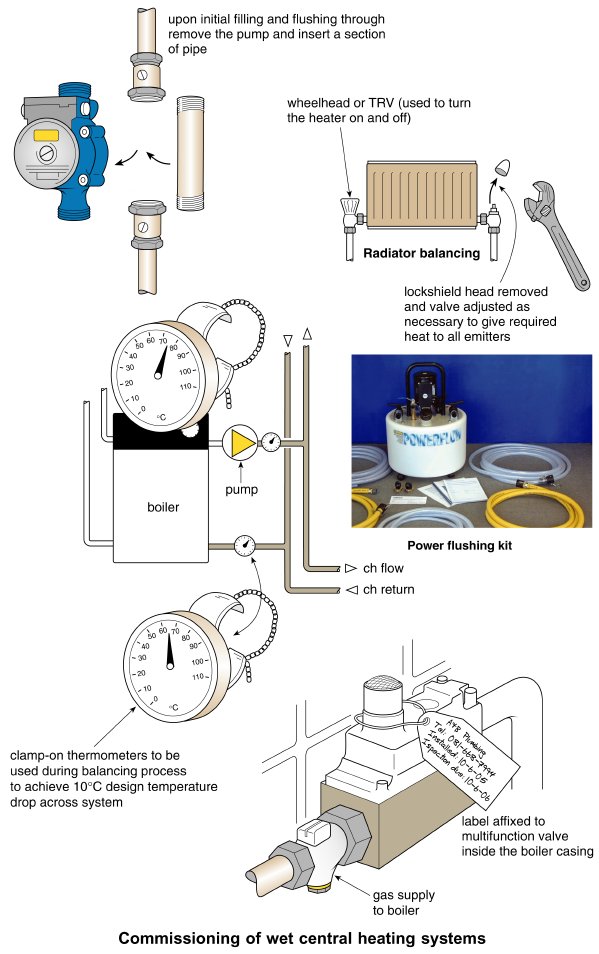 Form Plumbing, 4th  Edition. R. D. Treloar. Page 183
© 2012 Blackwell Publishing Ltd. Published 2012 by Blackwell Publishing Ltd.